Button Challenge
Breakfast App
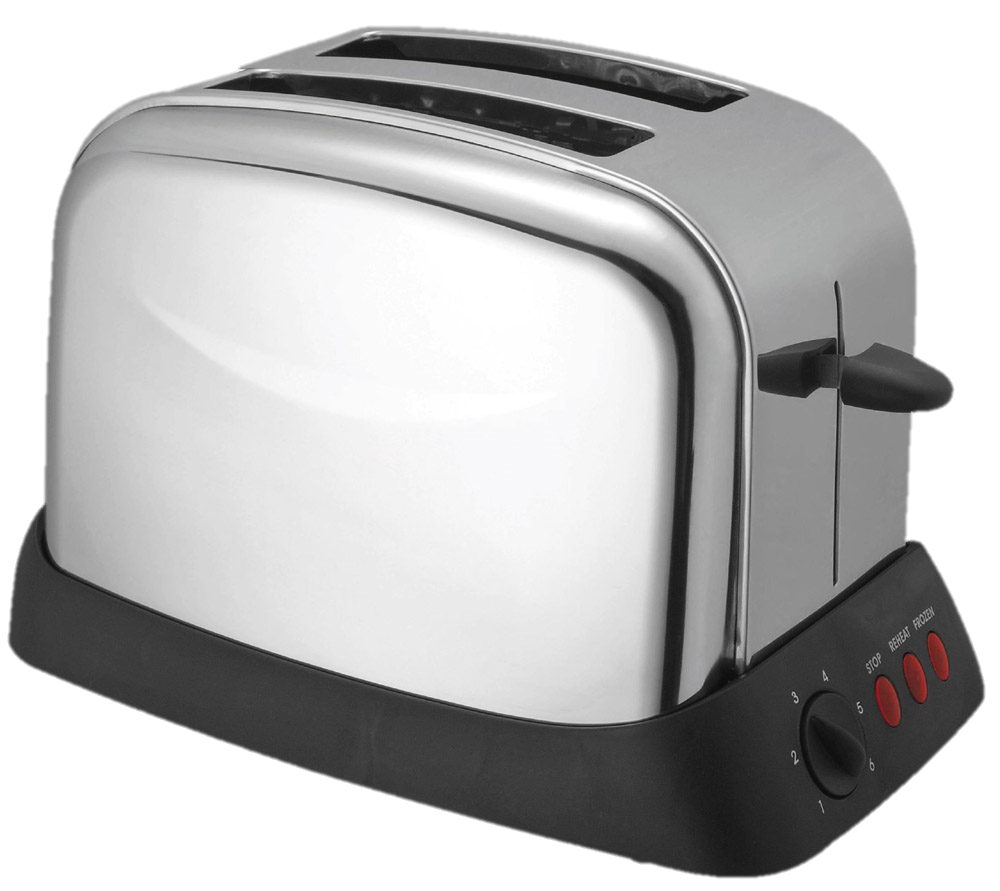 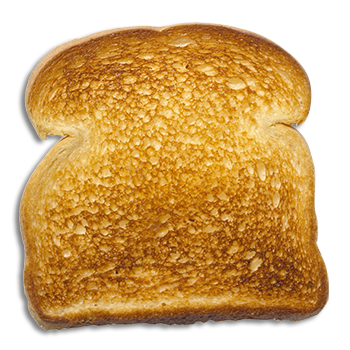 [Speaker Notes: Make the piece of toast pop out of the toaster when you click on the toaster]
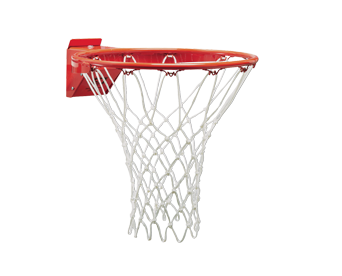 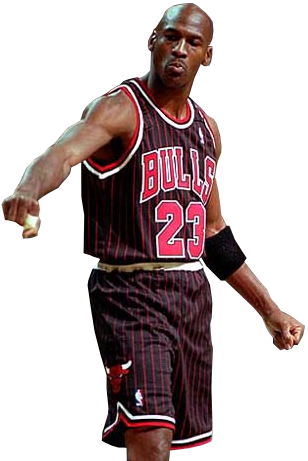 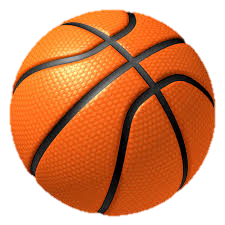 Swoosh
[Speaker Notes: Make the ball bounce when you clock on the button]
What do Astronauts do when they are Angry?????
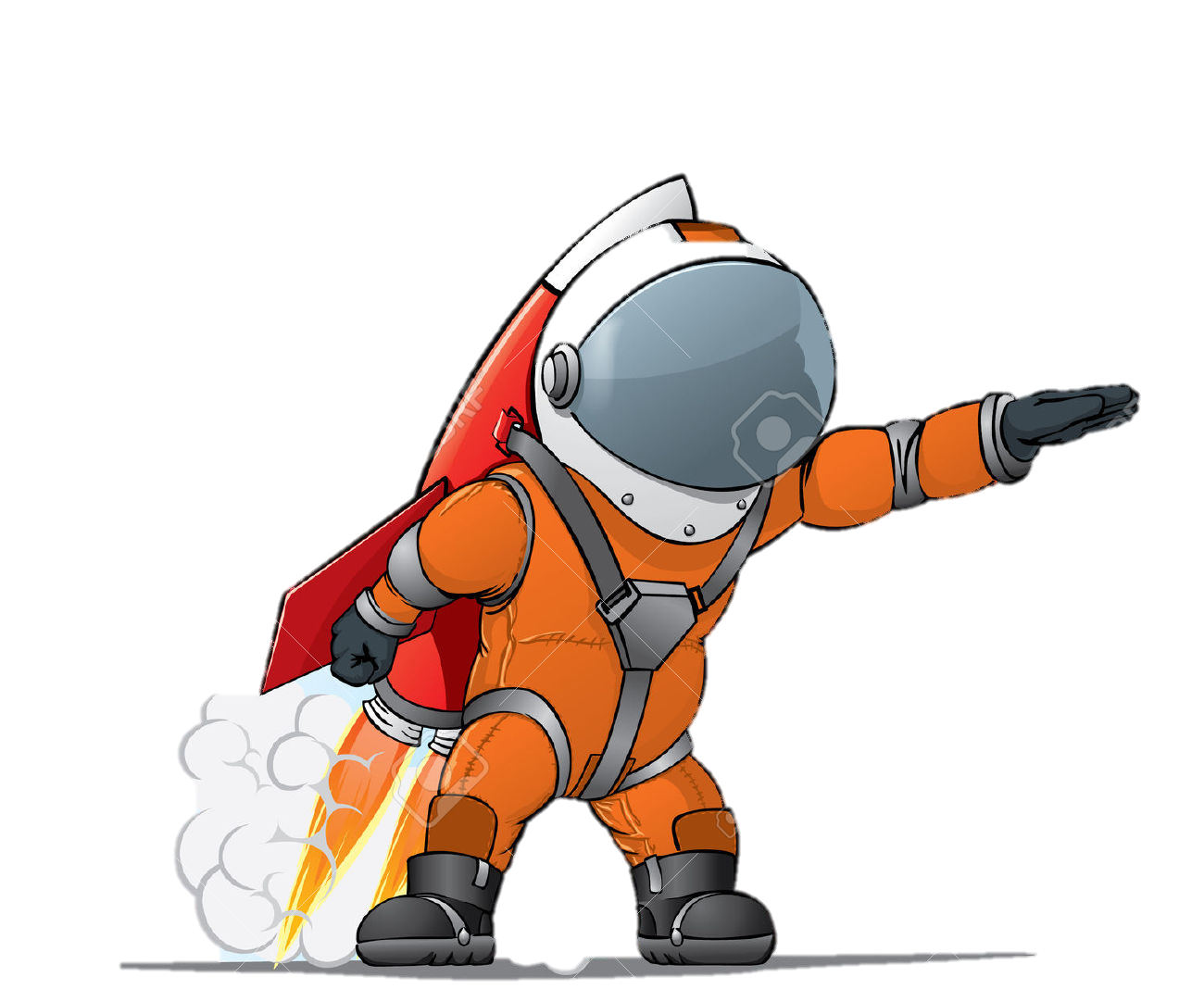 They Blast Off!
[Speaker Notes: Make the Call out appear when you click on the astronaut]
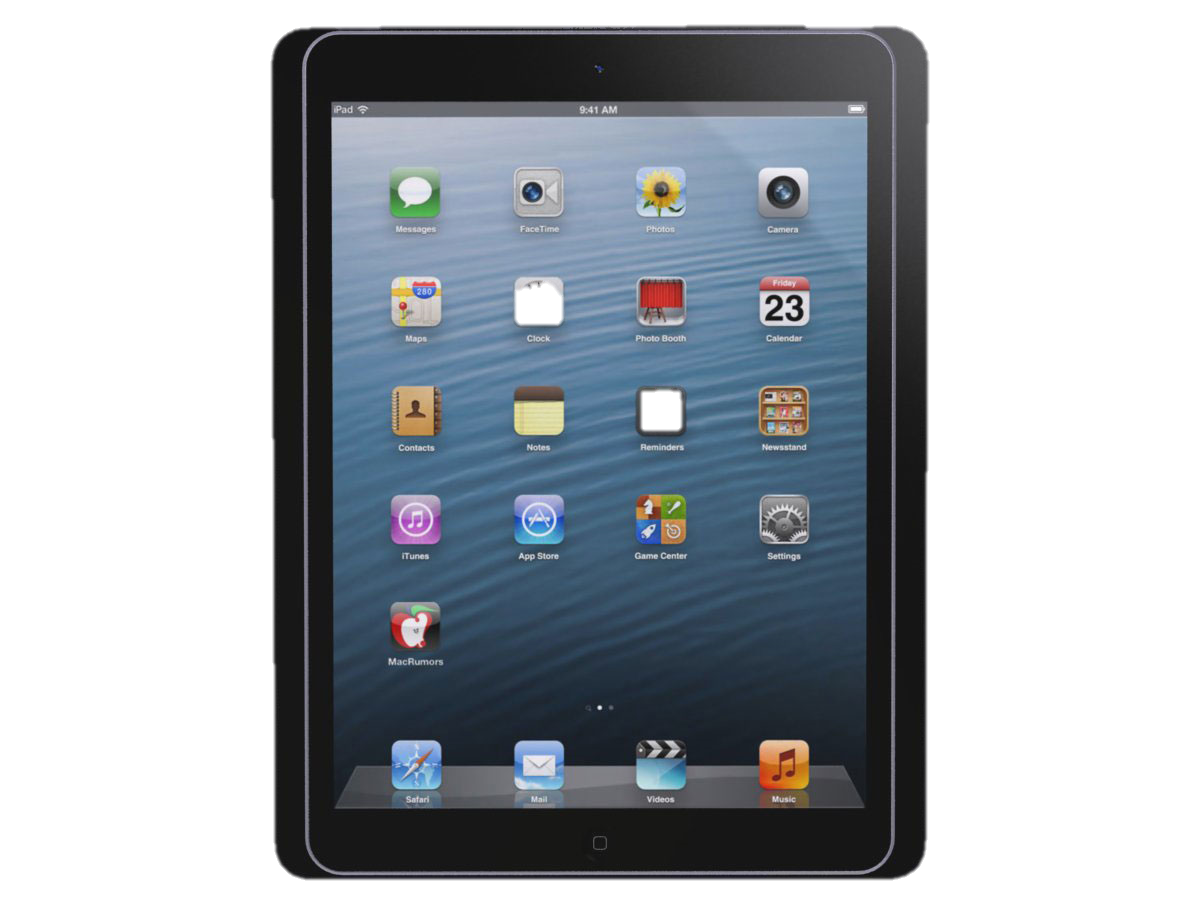 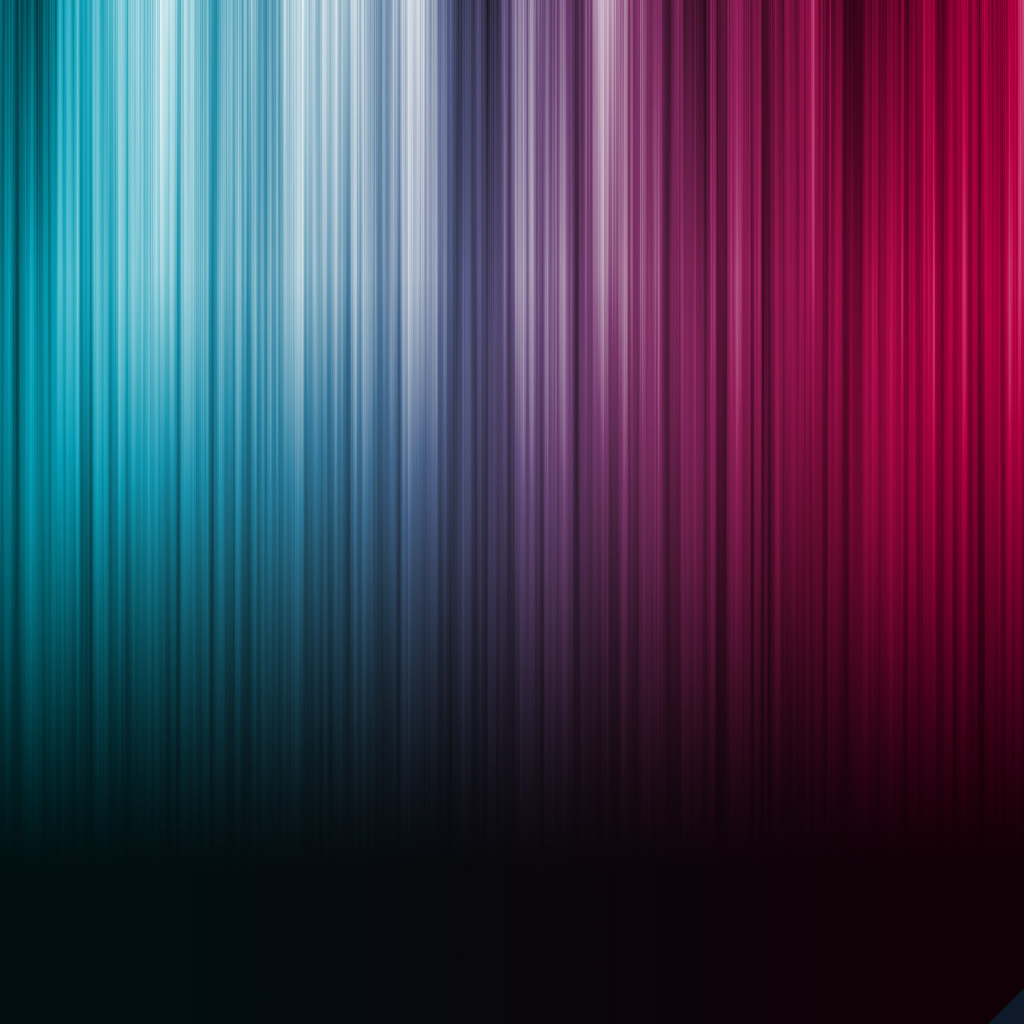 [Speaker Notes: Create Your Own Button! Make an app appear on the ipad when you click on it. Or create one of your choice.]